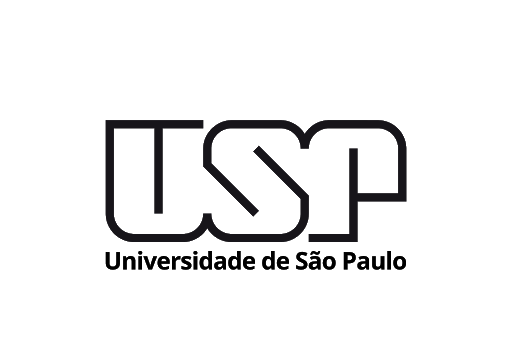 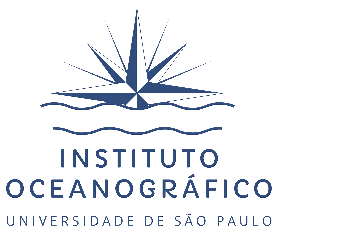 Oceanografia Integrativa II
Parte II: projeto
[Speaker Notes: Oie]
Perguntas norteadoras?
O que foi coletado em Atividade Embarcada?

Qual o status de cada amostra (bruto, processado, analisado)?

O que esses dados/análises nos permite responder em relação ao relatório da CETESB e Resolução CONAMA 01/1986?

Que amostras e análises poderiam ser incluídas em Atividade Embarcada para um monitoramento ambiental do canal do porto de Santos?
Cronograma de atividades
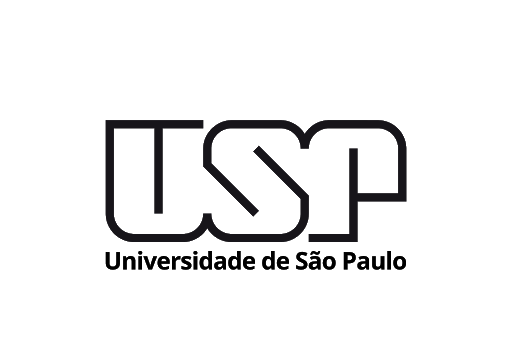 Próxima aula: 08/11
Alunos
Apresentação sobre organização do conjunto de dados de Atividade Embarcada (5 minutos por grupo).
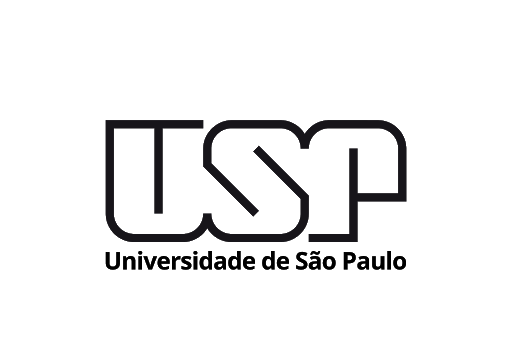 Docentes & alunos
Análise de dados preliminar
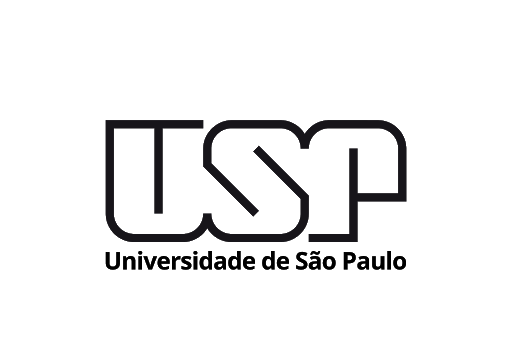 Dúvidas?